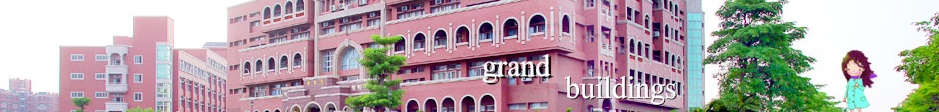 資訊與多媒體設計學系

專題題目名稱
 
專題學生：　
指導老師：
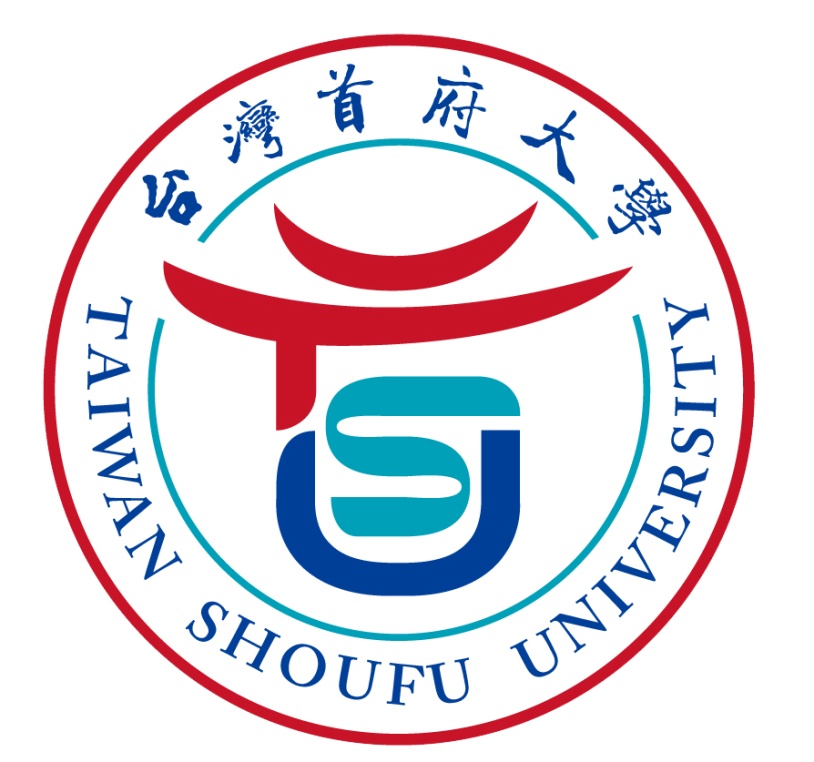 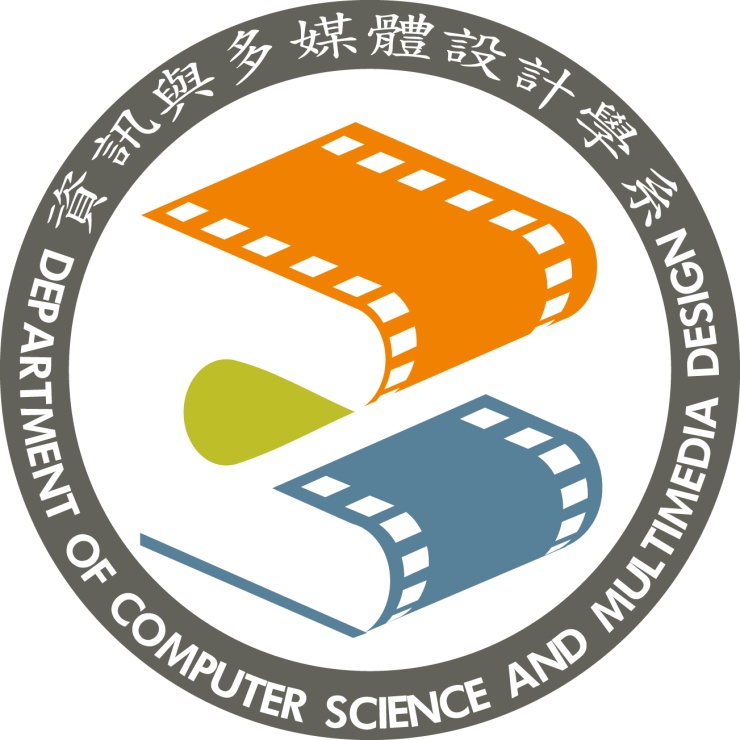 一、摘 要
二、
三、
四、
五、結論